Перші князі 
Київської Русі
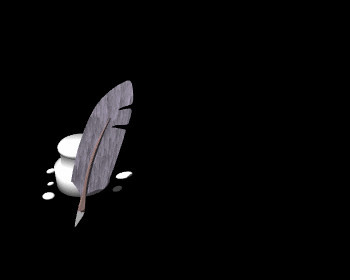 2.Нестор и его «Повесть временных лет».
Огромную роль для нашей ис-тории сыграл, написанный в н.12 в. монахом Нестором, труд «Повесть Временных лет».
Почему в древности летописи составляли монахи?
Нестор рассматривает 3 воп-роса:
-Откуда есть пошла Русская земля?
-Кто в Киеве нача первее княжить?
-Откуда Русская земля стала есть?
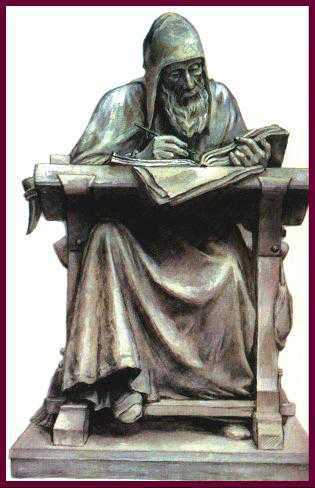 Нестор
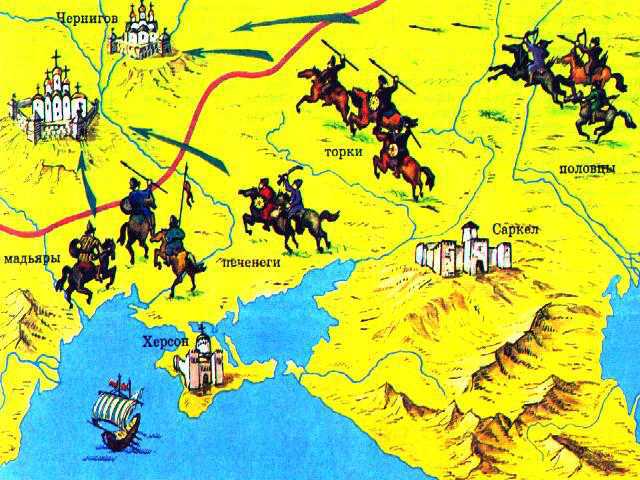 Аскольд і Дір
Вбивство Аскольда i Діра
ВІЩИЙ ОЛЕГ
Макет Константинополя
князь Ігор
КНЯГИНЯ ОЛЬГА
Святослав
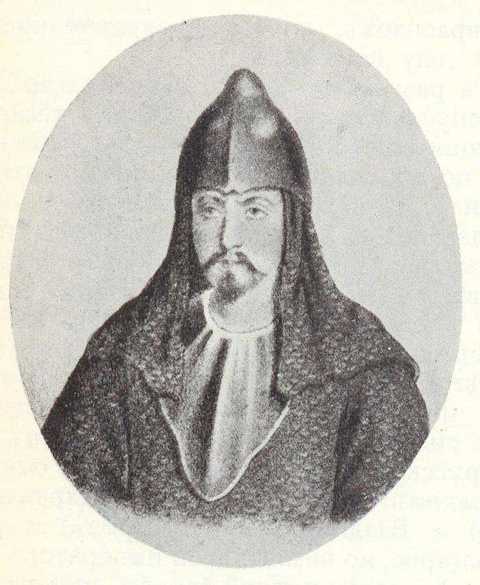 Перші князі